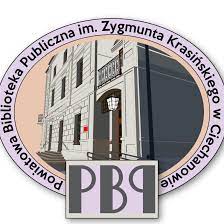 PROMOCJA REGIONU W DZIAŁALNOŚCI CZYTELNI REGIONALNEJ W CIECHANOWIE
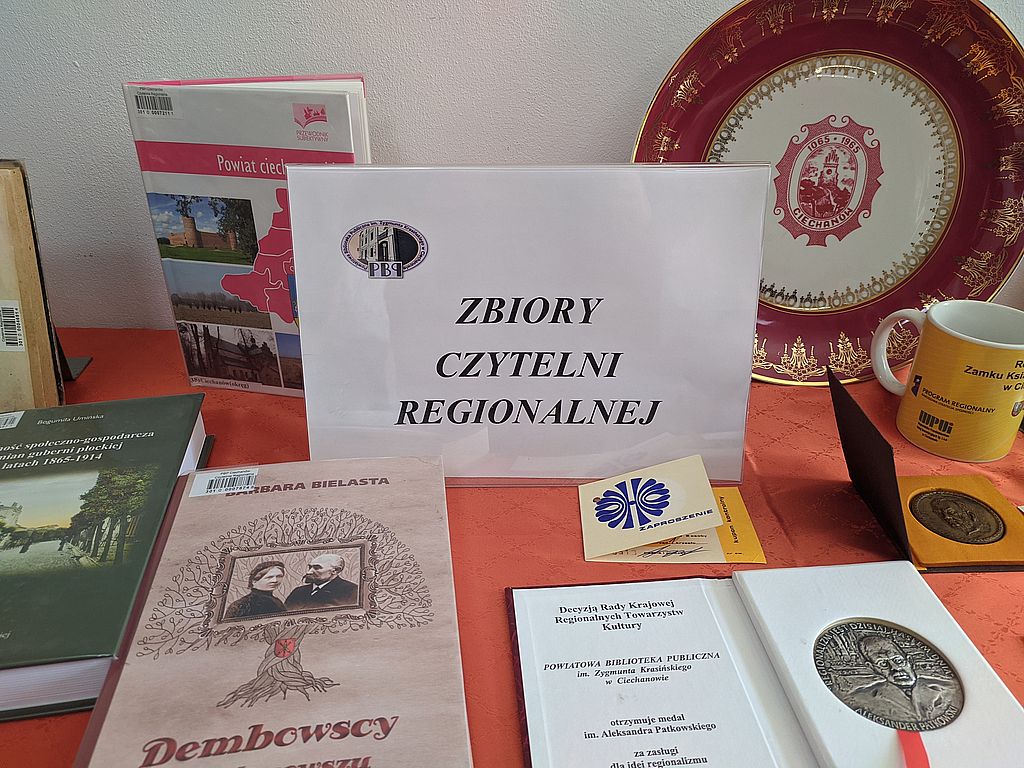 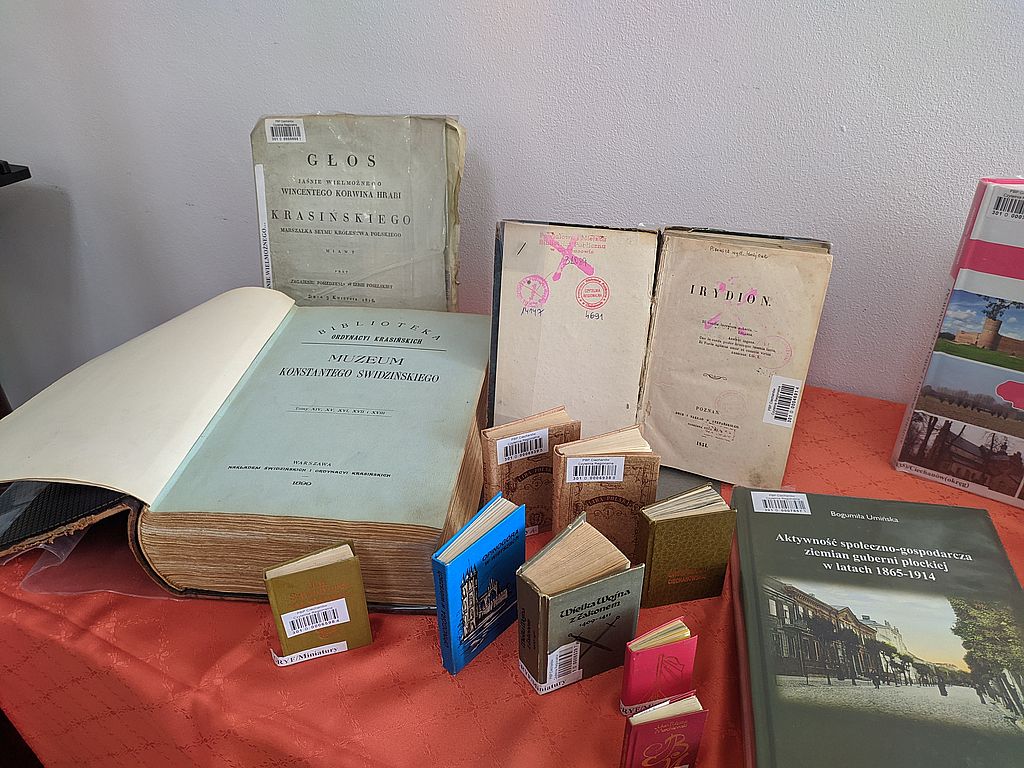 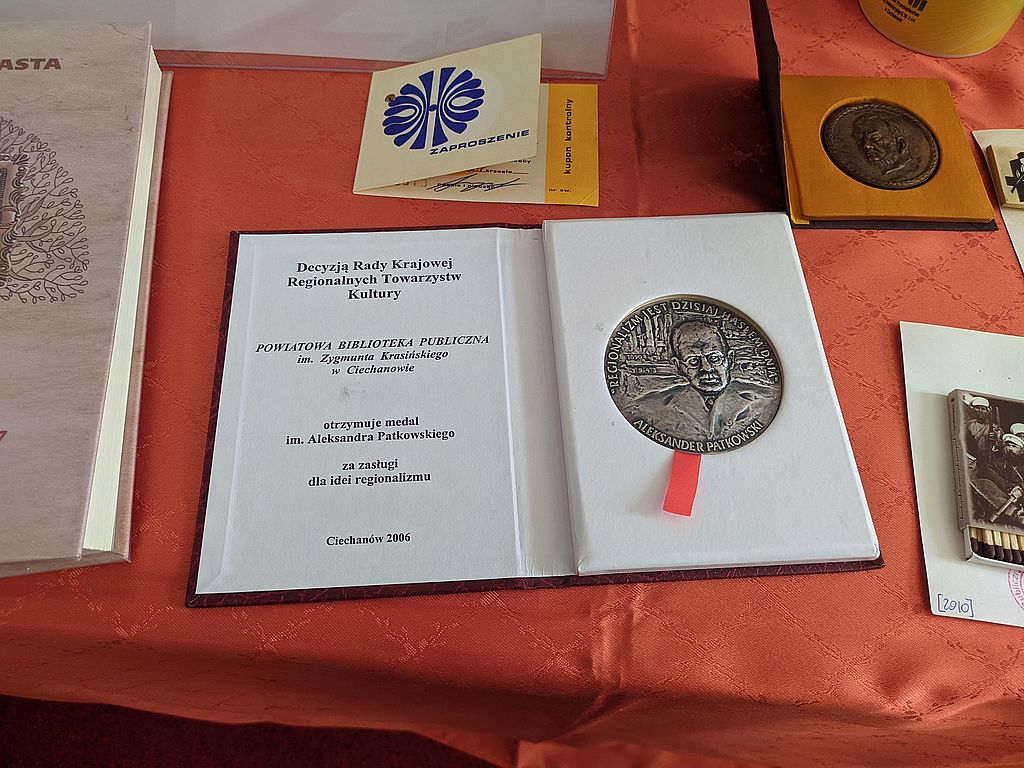 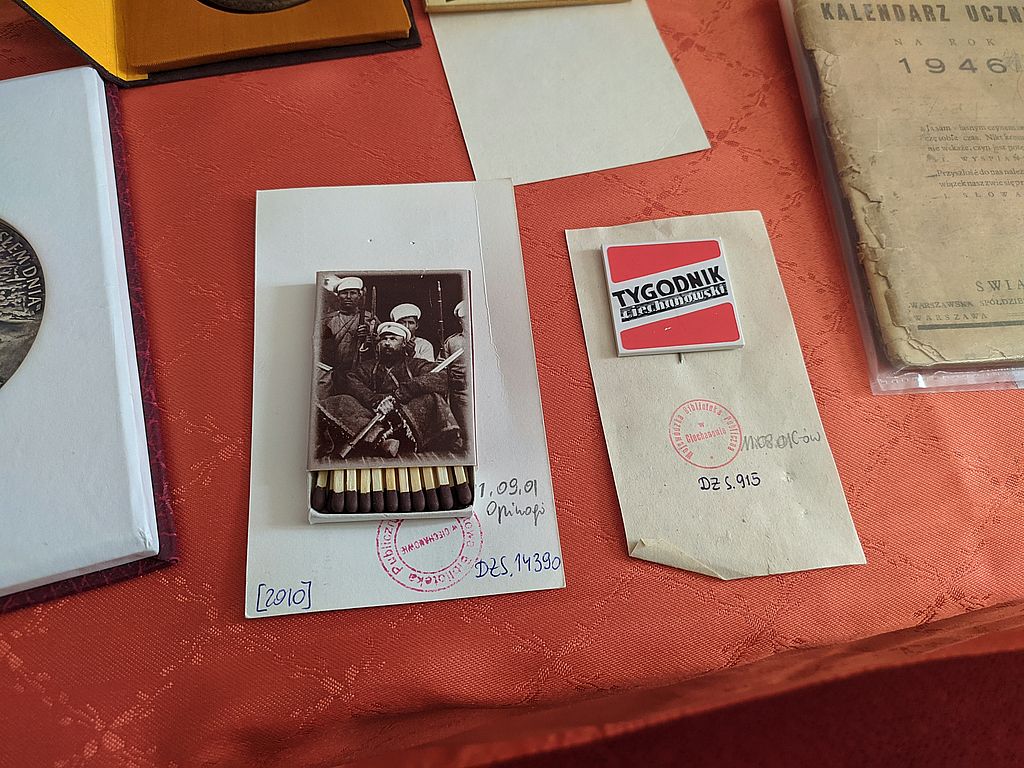 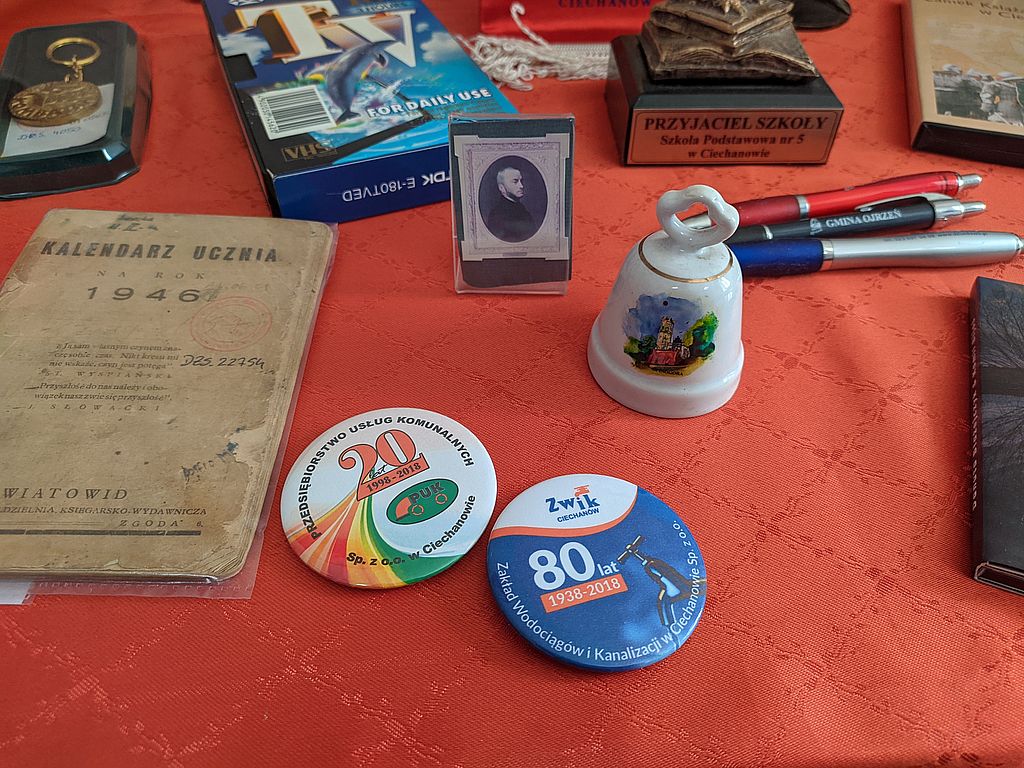 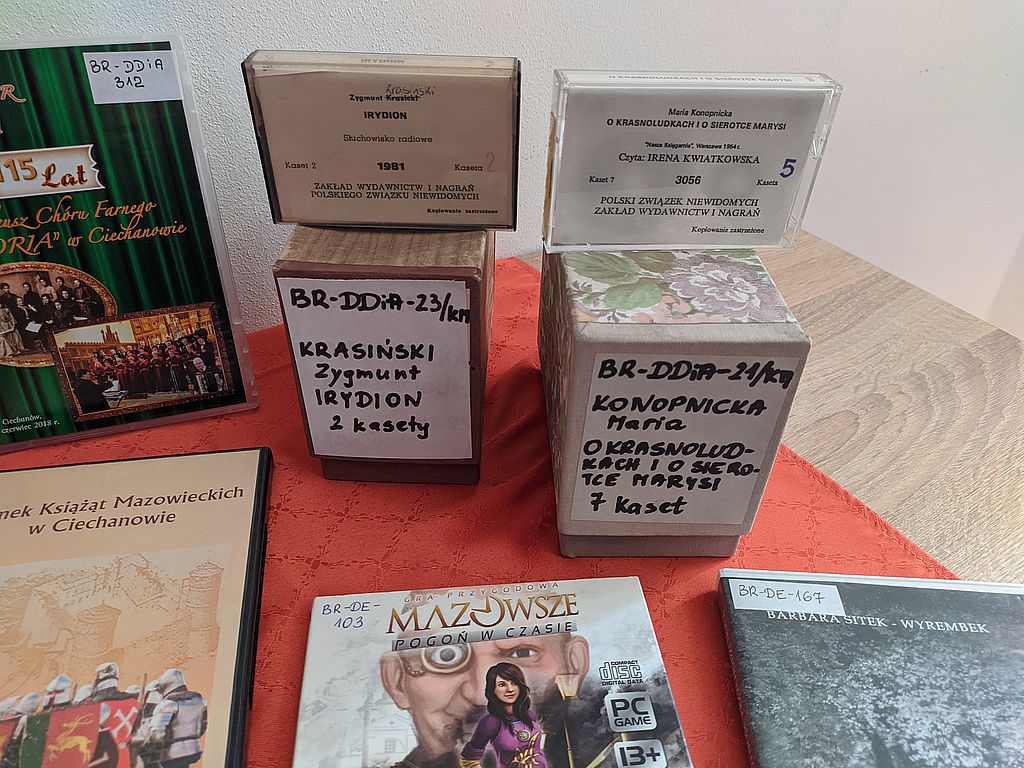 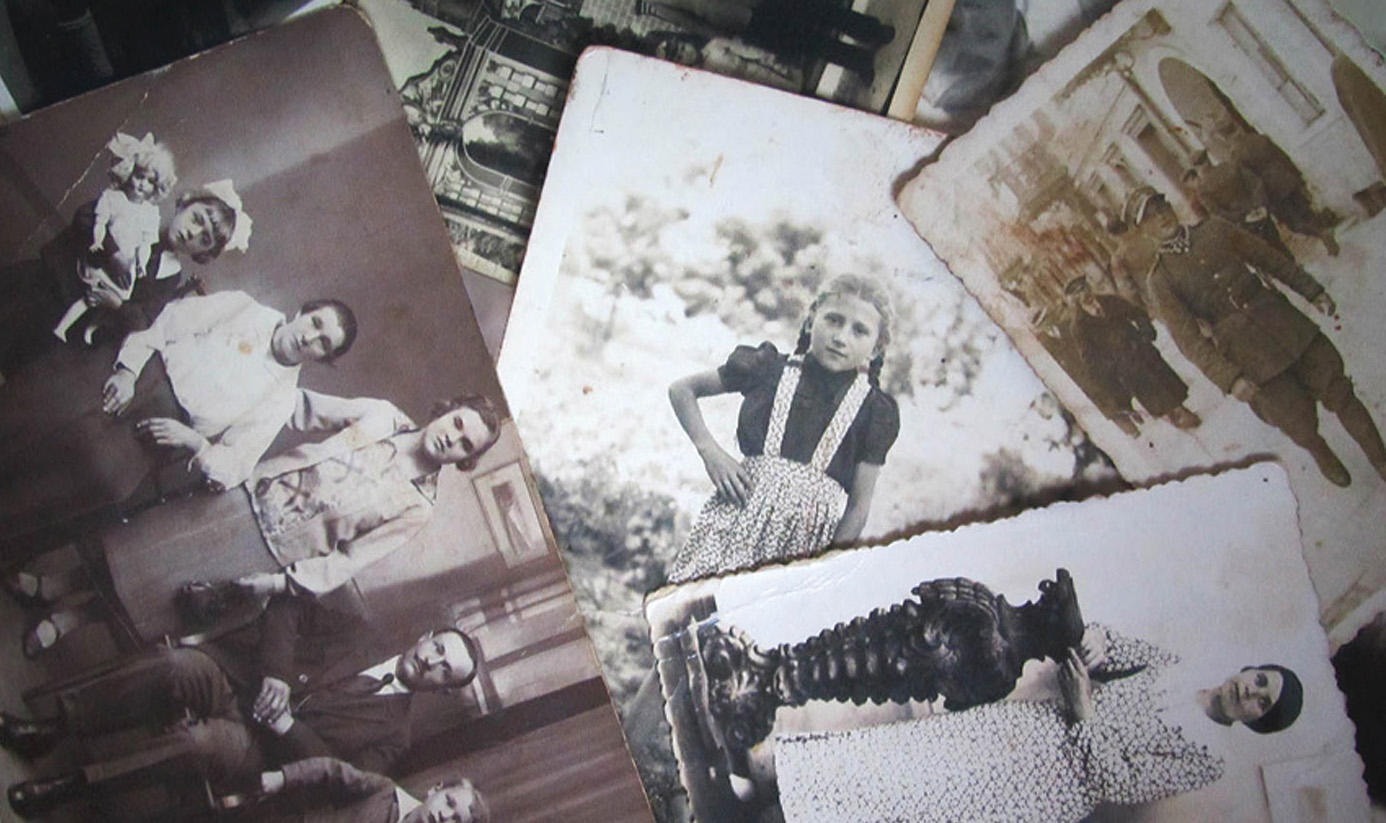 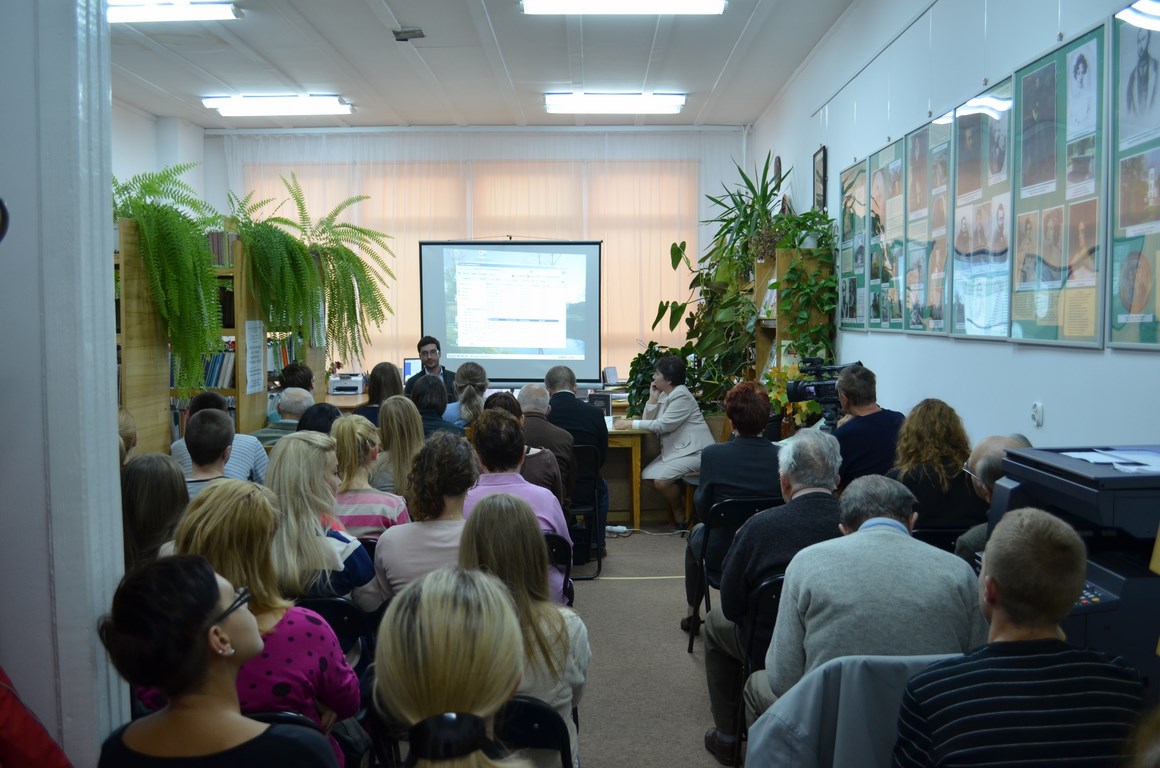 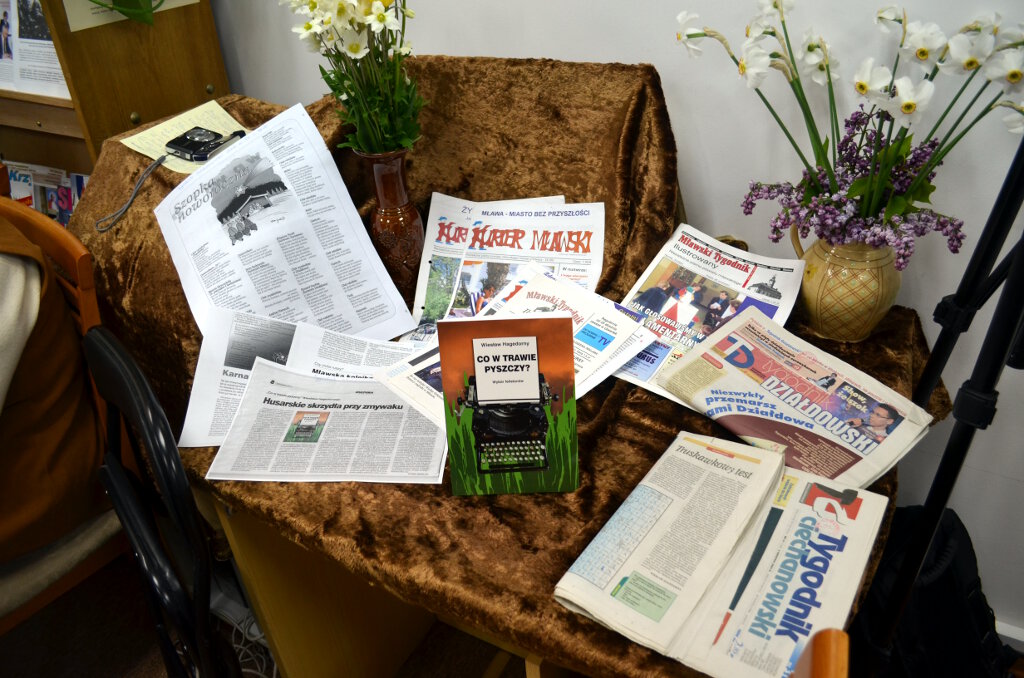 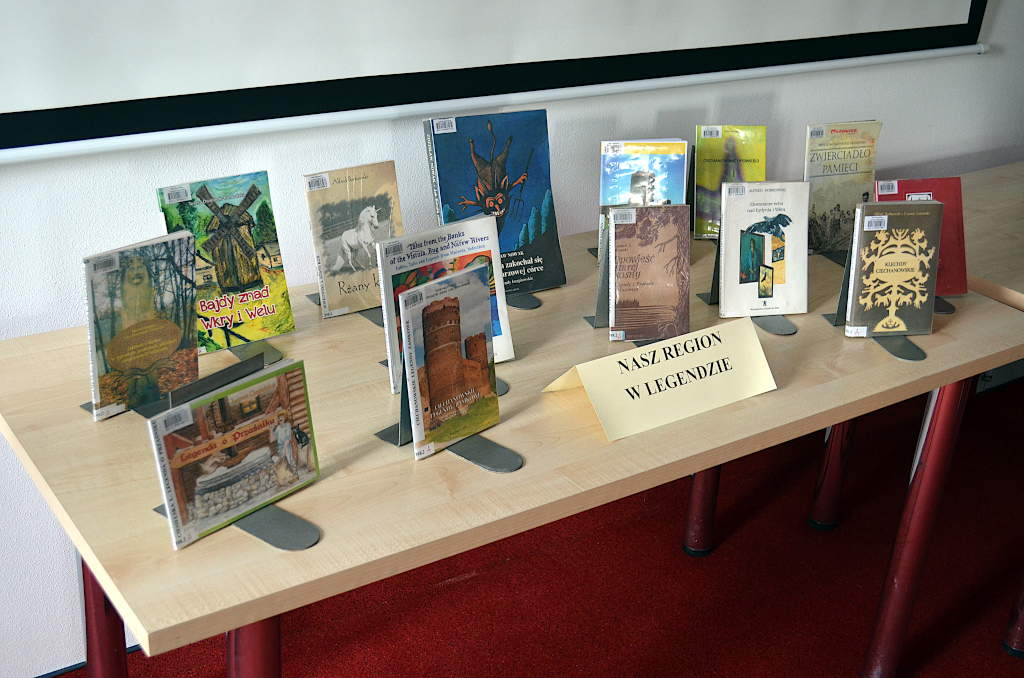 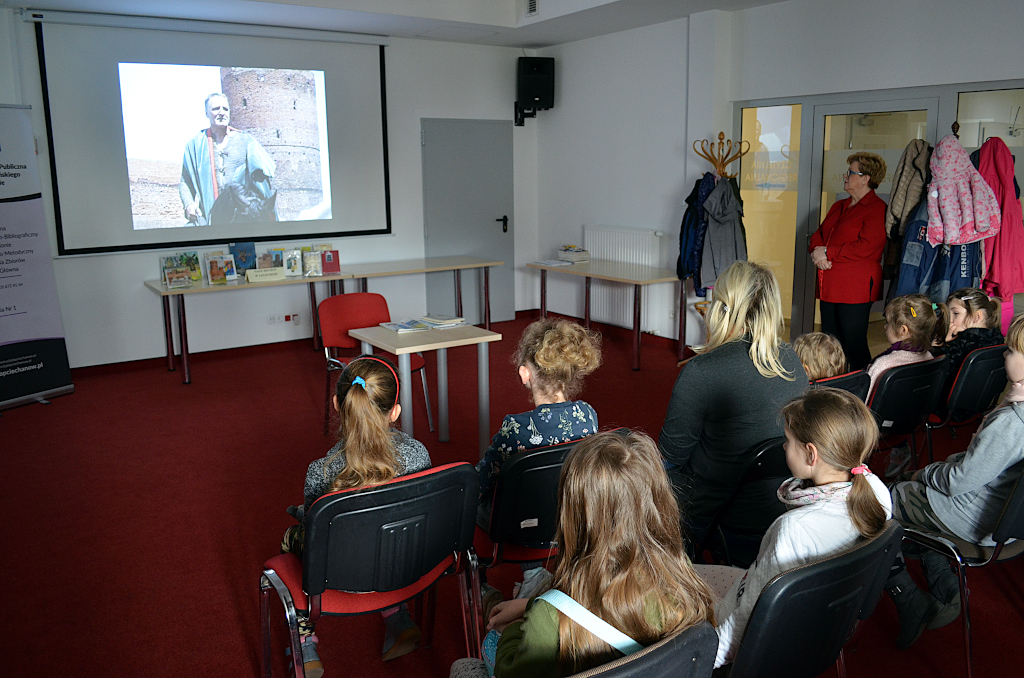 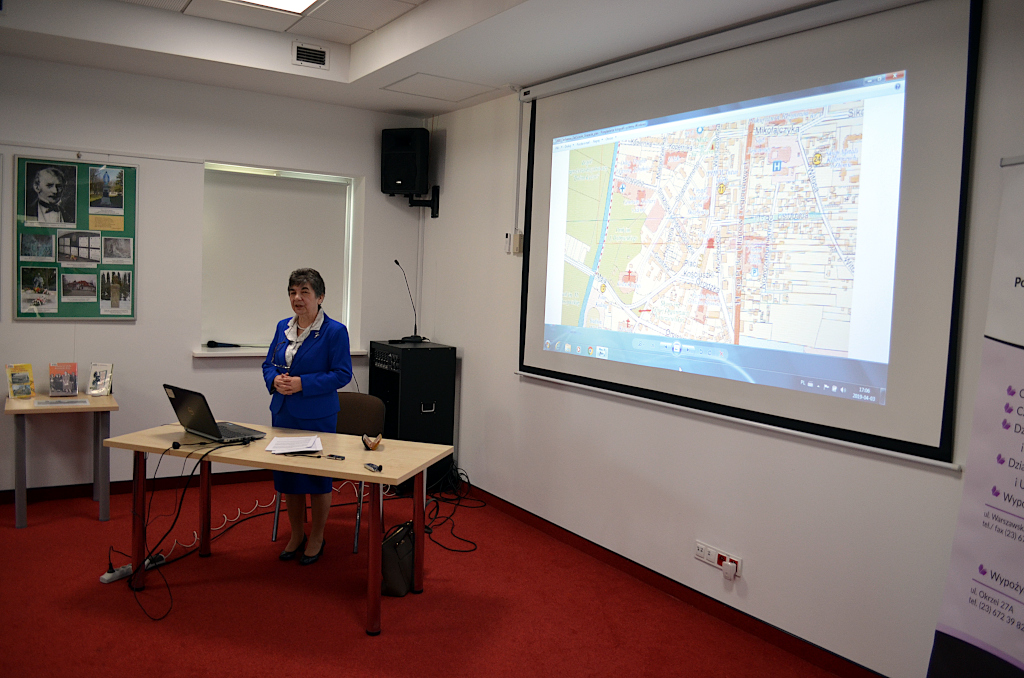 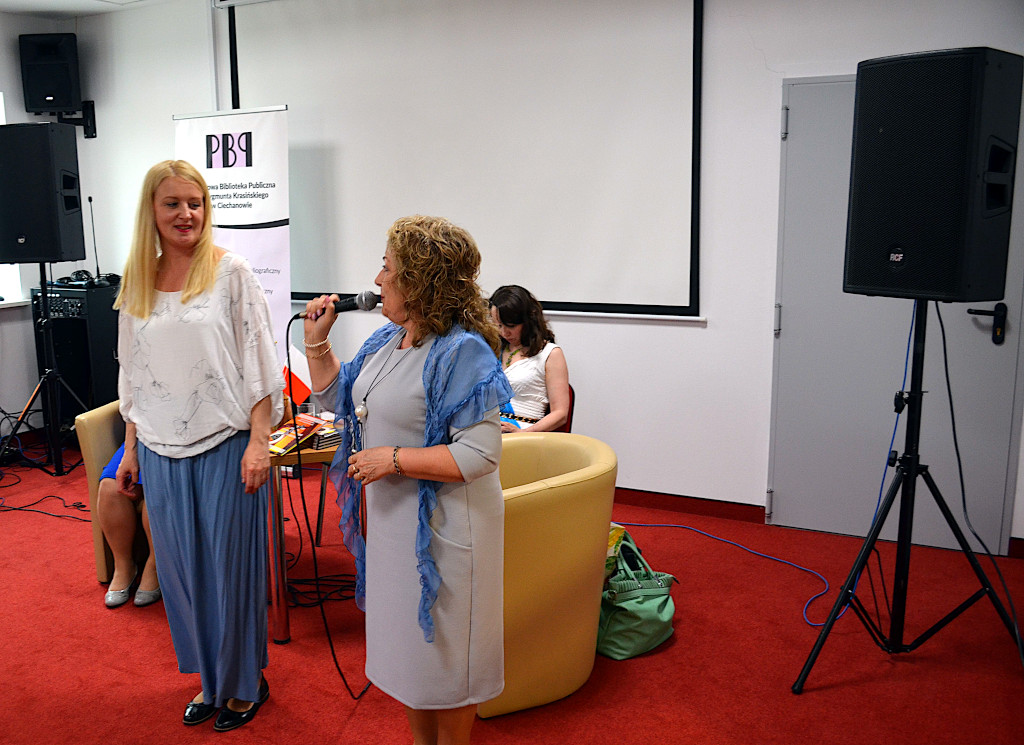 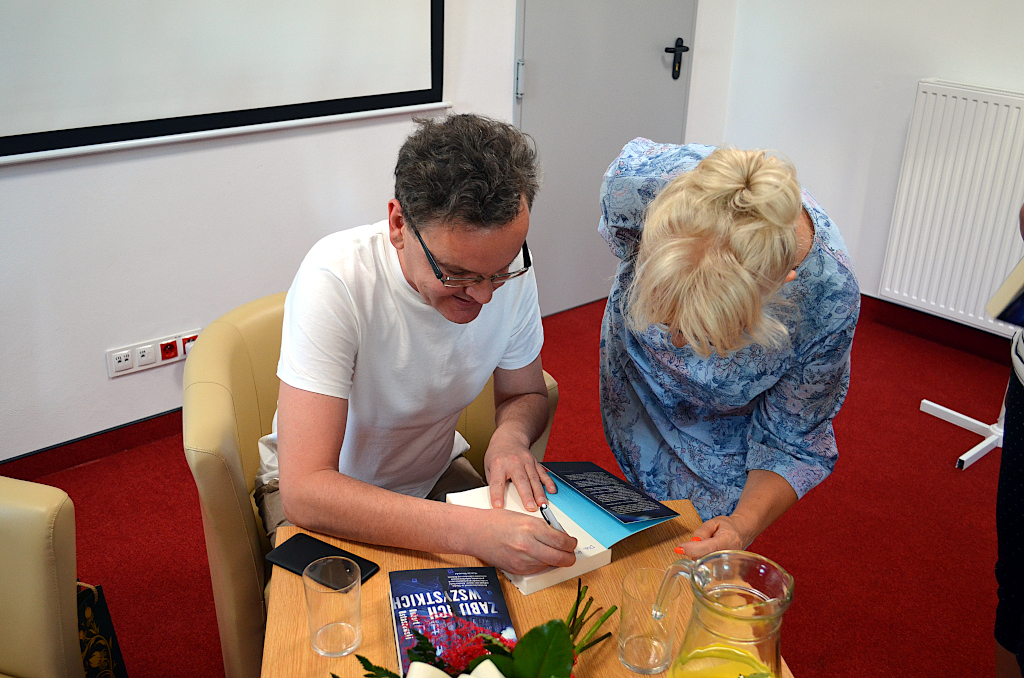 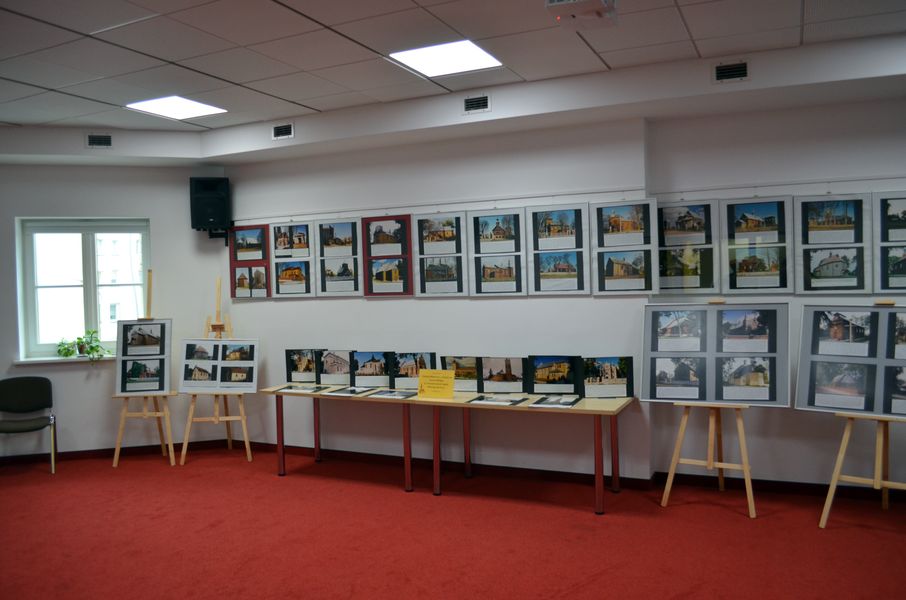 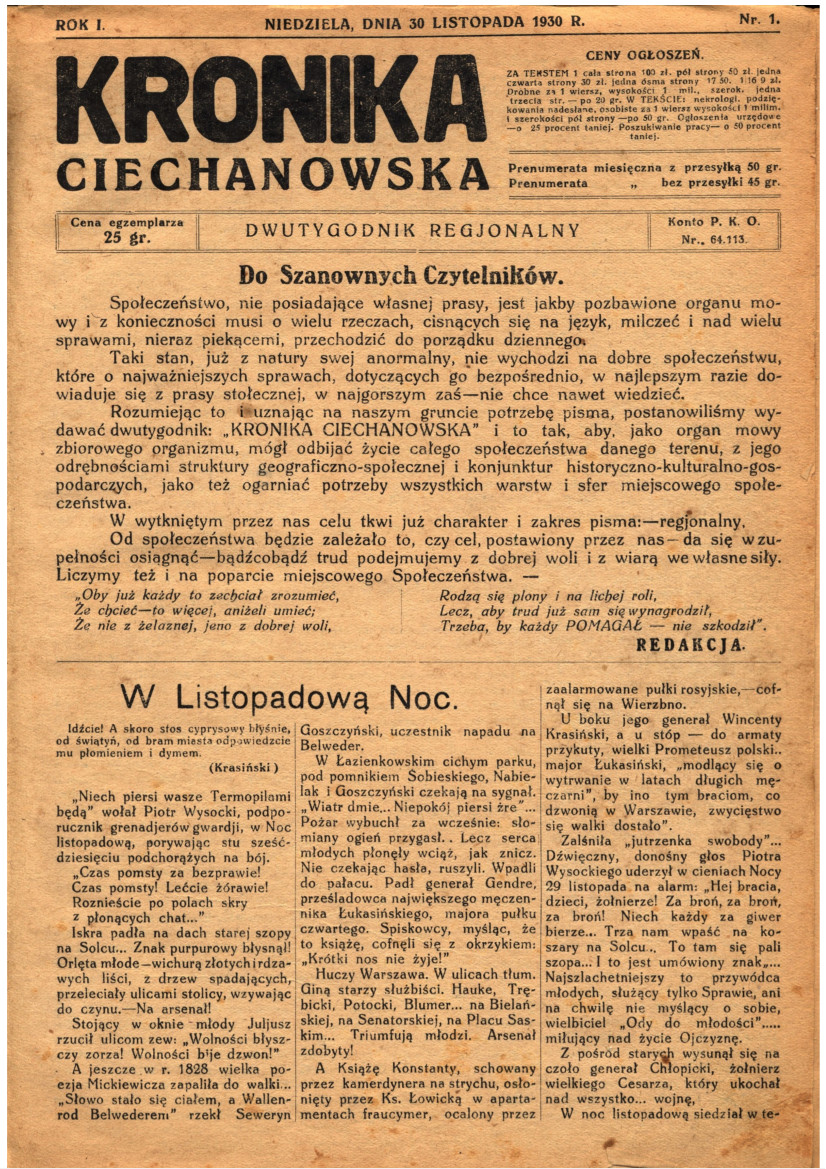 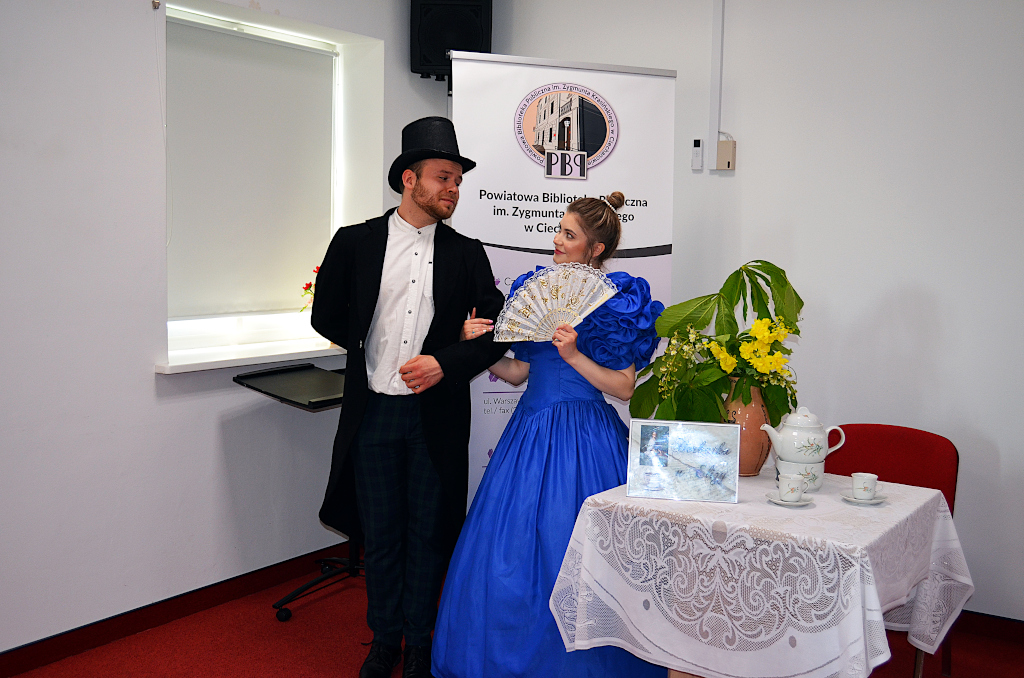 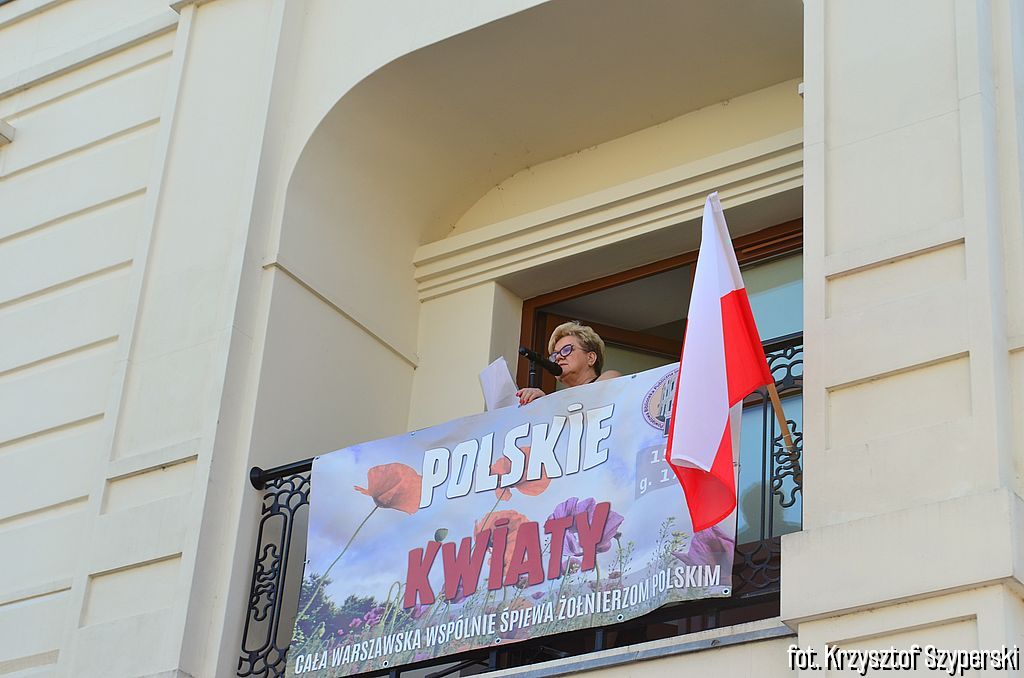 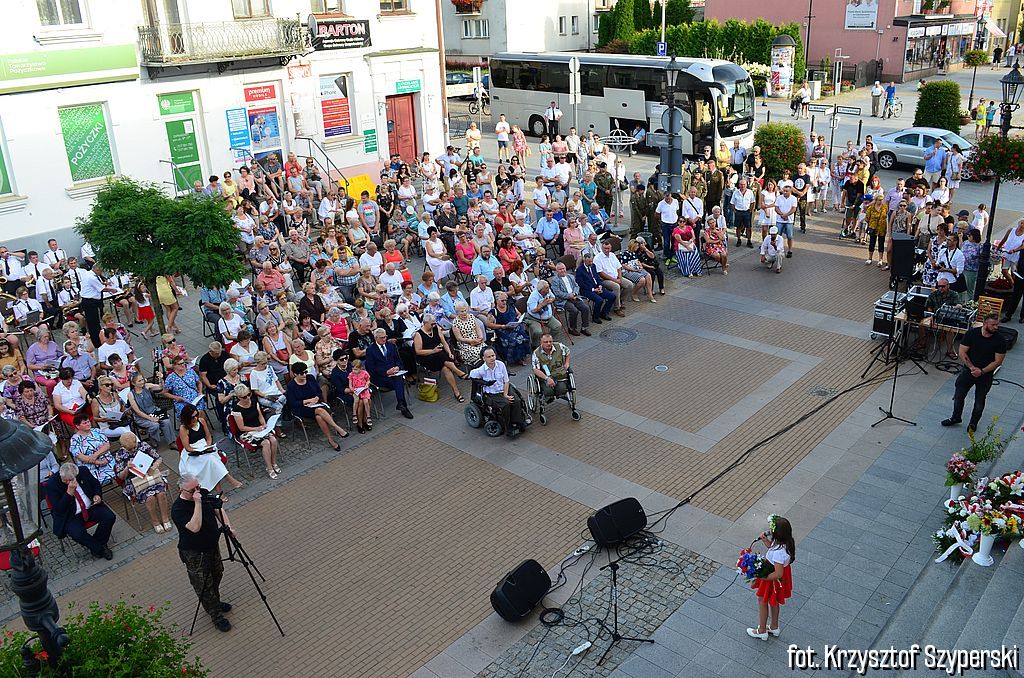 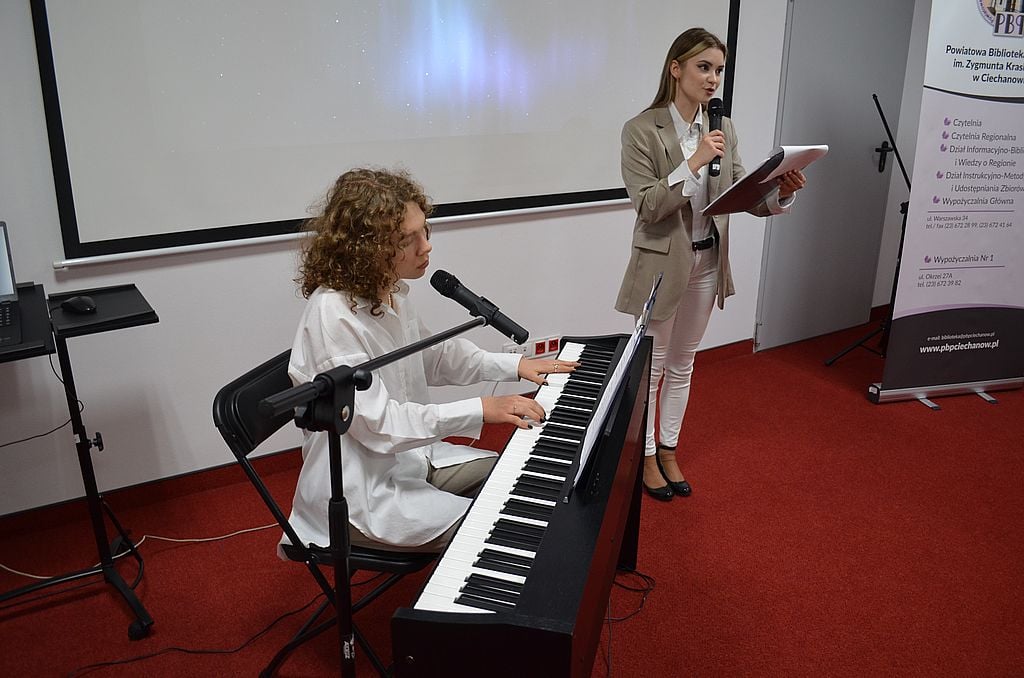 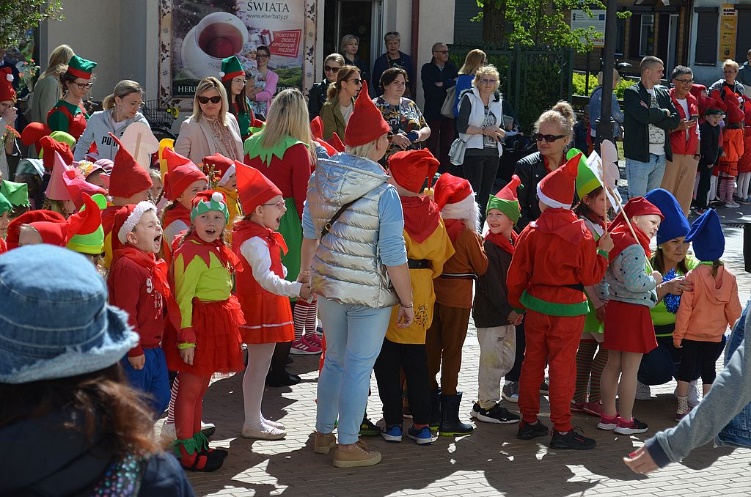 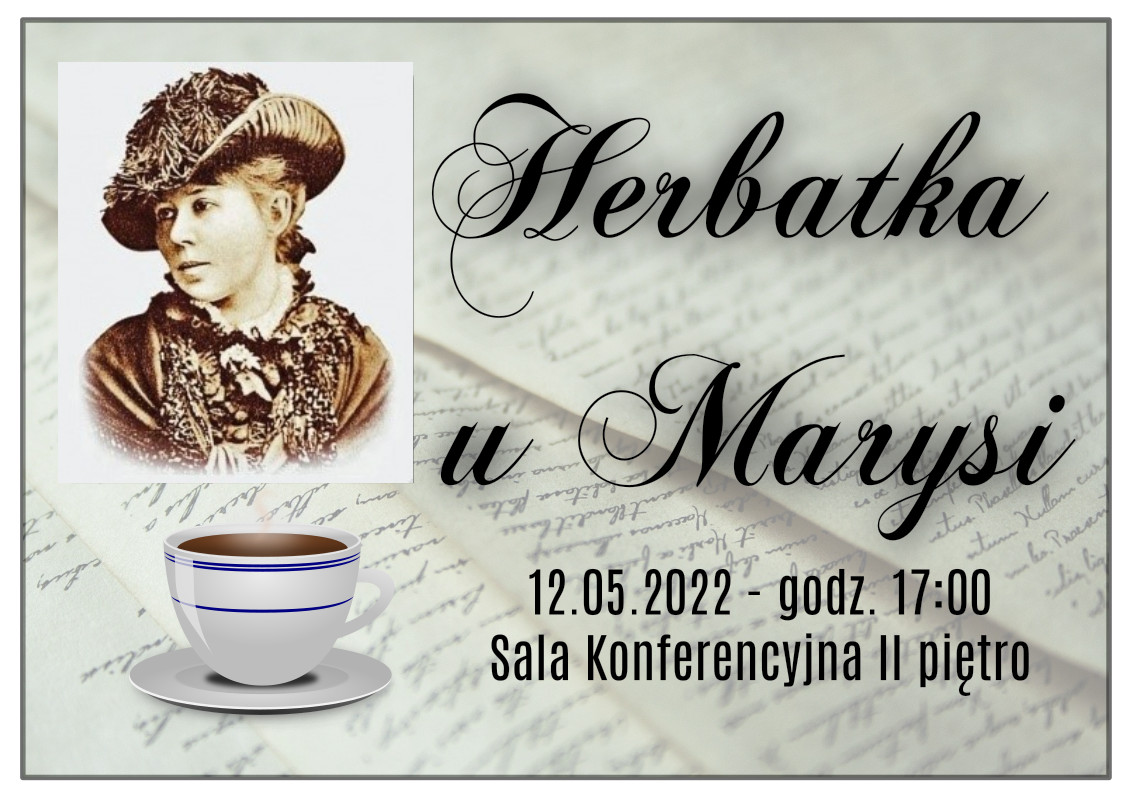 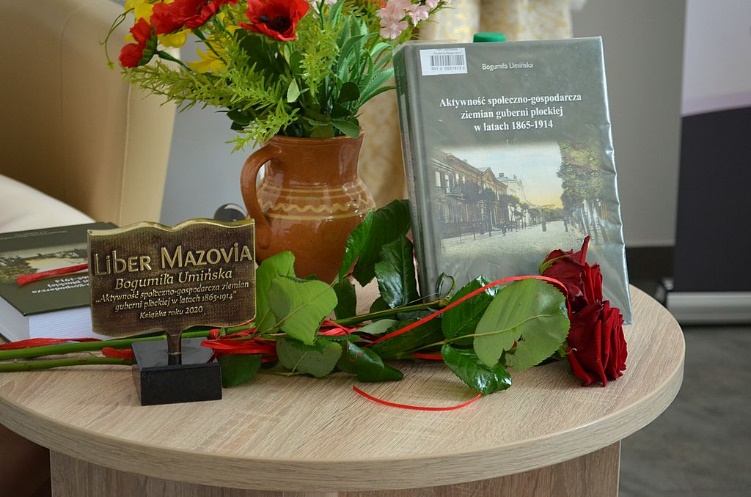 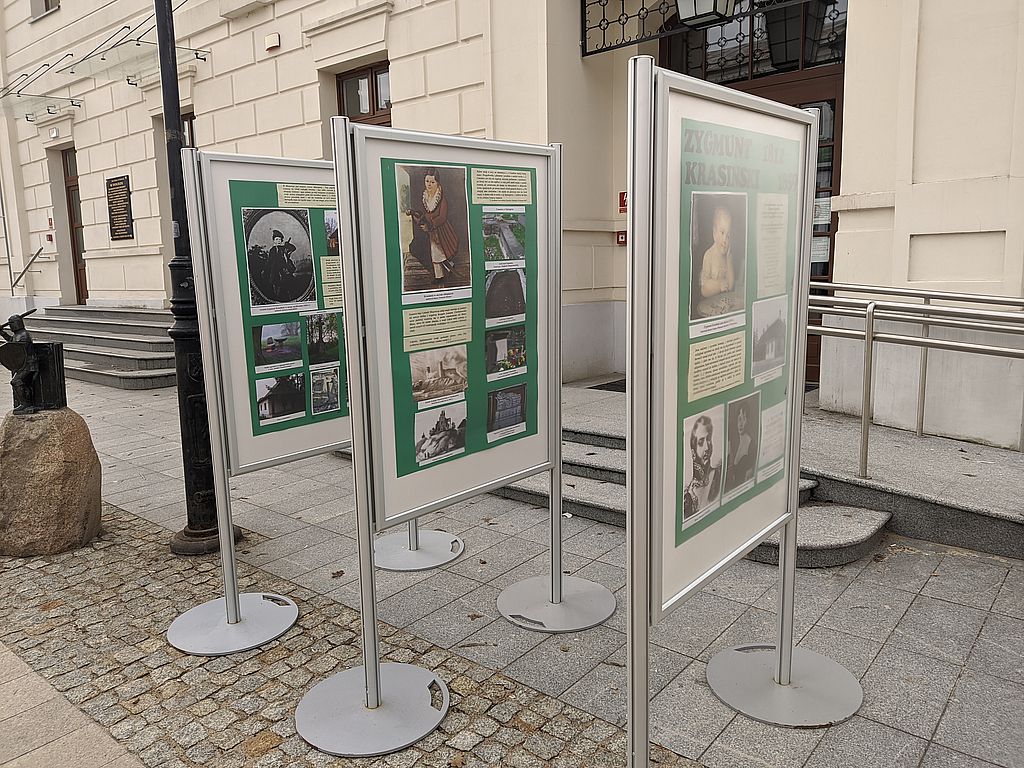